Objectives Overview
2
© 2016 Cengage Learning®. May not be scanned, copied or duplicated, or posted to a publicly accessible website, in whole or in part.
See Page 368
for Detailed Objectives
Objectives Overview
3
© 2016 Cengage Learning®. May not be scanned, copied or duplicated, or posted to a publicly accessible website, in whole or in part.
See Page 368
for Detailed Objectives
Storage
4
© 2016 Cengage Learning®. May not be scanned, copied or duplicated, or posted to a publicly accessible website, in whole or in part.
Page 368
Storage
A storage device is the hardware that records and/or retrieves items to and from storage media
5
© 2016 Cengage Learning®. May not be scanned, copied or duplicated, or posted to a publicly accessible website, in whole or in part.
Page 368
Storage
6
© 2016 Cengage Learning®. May not be scanned, copied or duplicated, or posted to a publicly accessible website, in whole or in part.
Page 369
Figure 8-1
Storage
Capacity is the number of bytes a storage medium can hold
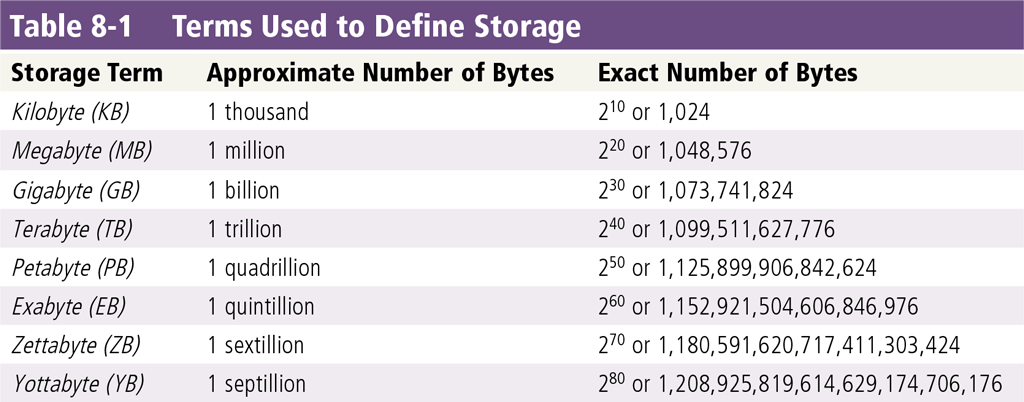 7
© 2016 Cengage Learning®. May not be scanned, copied or duplicated, or posted to a publicly accessible website, in whole or in part.
Page 370
Table 8-1
Storage
Items on a storage medium remain intact even when you turn off a computer or mobile device
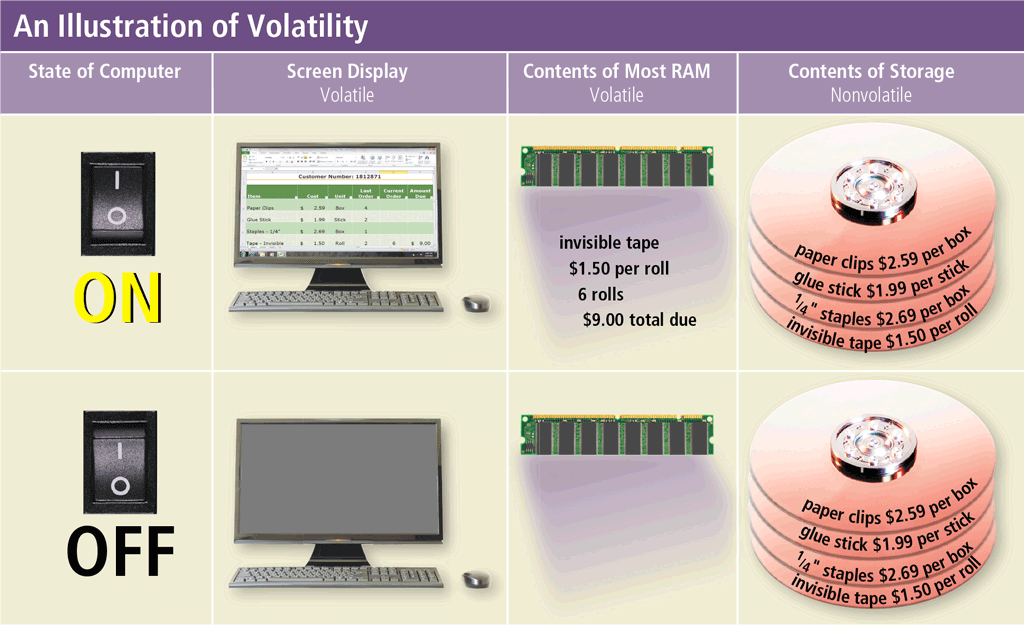 8
© 2016 Cengage Learning®. May not be scanned, copied or duplicated, or posted to a publicly accessible website, in whole or in part.
Pages 370 - 371
Figure 8-2
Storage
Access time measures:
The amount of time it takes a storage device to locate an item on a storage medium
The time required to deliver an item from memory to the processor
9
© 2016 Cengage Learning®. May not be scanned, copied or duplicated, or posted to a publicly accessible website, in whole or in part.
Page 371
Figure 8-3
Hard Drives
A hard disk, also called a hard disk drive (HDD) contains one or more inflexible, circular platters that use magnetic particles to store data, instructions, and information
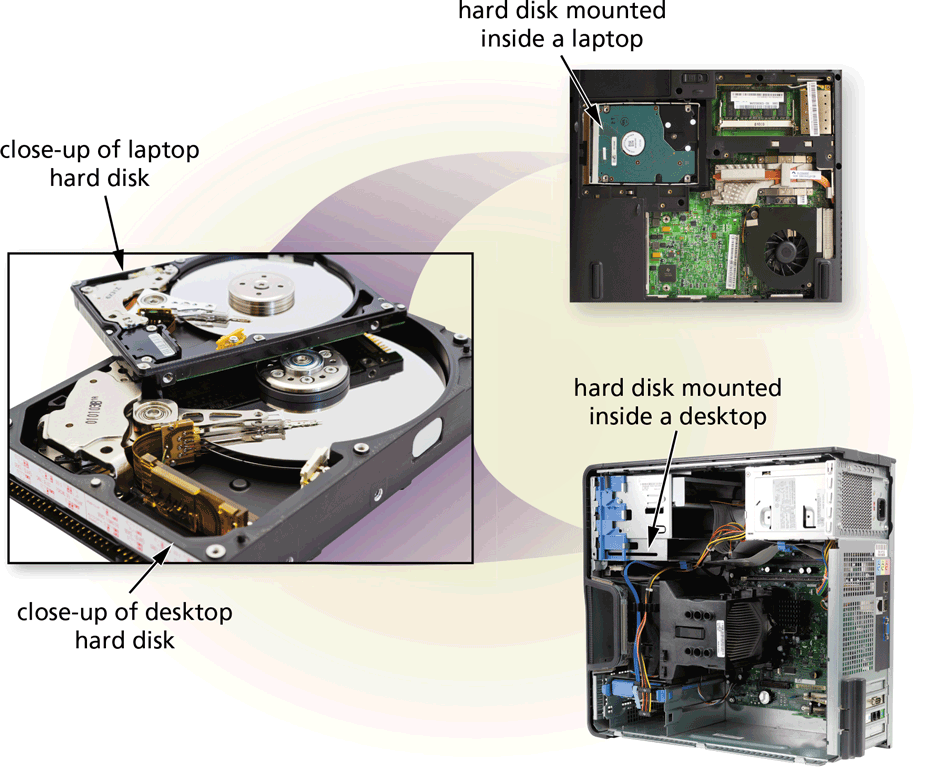 10
© 2016 Cengage Learning®. May not be scanned, copied or duplicated, or posted to a publicly accessible website, in whole or in part.
Page 373
Figure 8-4
Hard Drives
The storage capacity of hard disks varies and is determined by:
The number of platters the hard disk contains
Whether the disk uses longitudinal or perpendicular recording
Density
11
© 2016 Cengage Learning®. May not be scanned, copied or duplicated, or posted to a publicly accessible website, in whole or in part.
Page 374
Hard Drives
Formatting is the process of dividing the disk into tracks and sectors
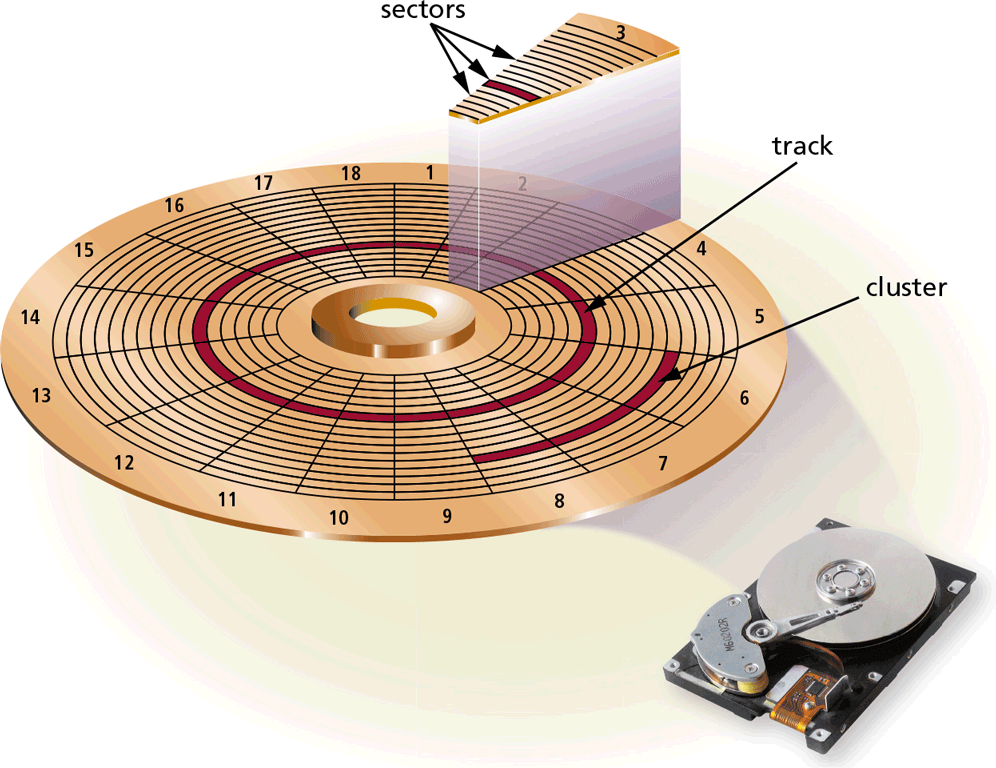 12
© 2016 Cengage Learning®. May not be scanned, copied or duplicated, or posted to a publicly accessible website, in whole or in part.
Page 374
Figure 8-5
Hard Drives
Characteristics of a hard disk include:
13
© 2016 Cengage Learning®. May not be scanned, copied or duplicated, or posted to a publicly accessible website, in whole or in part.
Pages 374 - 375
Hard Drives
14
© 2016 Cengage Learning®. May not be scanned, copied or duplicated, or posted to a publicly accessible website, in whole or in part.
Page 375
Figure 8-6
Hard Drives
A head crash occurs when a read/write head touches the surface of a platter
Always keep a backup of your hard disk
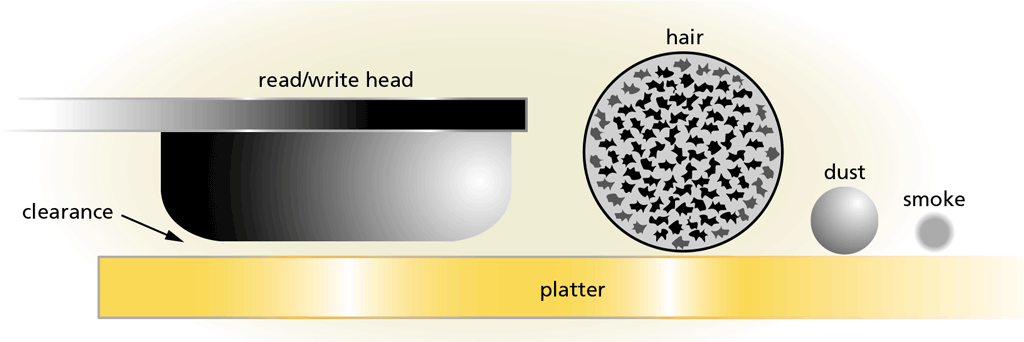 15
© 2016 Cengage Learning®. May not be scanned, copied or duplicated, or posted to a publicly accessible website, in whole or in part.
Page 375
Figure 8-7
Hard Drives
An SSD (solid state drive) is a flash memory storage device that contains its own processor to manage its storage
An SSD (solid state drive) has several advantages over traditional (magnetic) hard disks:
16
© 2016 Cengage Learning®. May not be scanned, copied or duplicated, or posted to a publicly accessible website, in whole or in part.
Pages 376 - 378
Hard Drives
An external hard disk is a separate freestanding storage device that connects with a cable to a USB port or other port on a computer or mobile device
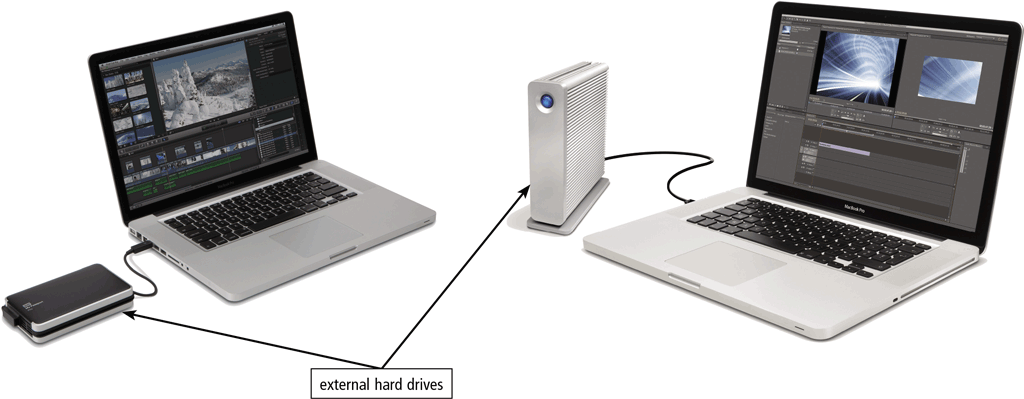 17
© 2016 Cengage Learning®. May not be scanned, copied or duplicated, or posted to a publicly accessible website, in whole or in part.
Pages 378 - 379
Figure 8-9
Hard Drives
RAID (redundant array of independent disks) is a group of two or more integrated hard disks or SSDs
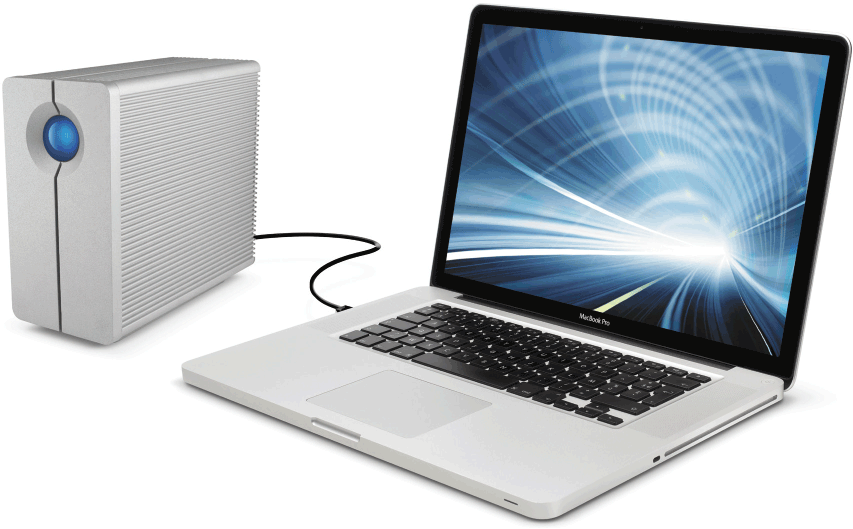 18
© 2016 Cengage Learning®. May not be scanned, copied or duplicated, or posted to a publicly accessible website, in whole or in part.
Page 380
Figure 8-10
Portable Flash Memory Storage
A memory card is a removable flash memory storage device that you insert and remove from a slot in a computer, mobile device, or card reader/writer
19
© 2016 Cengage Learning®. May not be scanned, copied or duplicated, or posted to a publicly accessible website, in whole or in part.
Page 381
Portable Flash Memory Storage
20
© 2016 Cengage Learning®. May not be scanned, copied or duplicated, or posted to a publicly accessible website, in whole or in part.
Page 381
 Figure 8-11
Portable Flash Memory Storage
21
© 2016 Cengage Learning®. May not be scanned, copied or duplicated, or posted to a publicly accessible website, in whole or in part.
Page 382
Figure 8-12
Portable Flash Memory Storage
USB flash drives plug into a USB port on a computer or mobile device
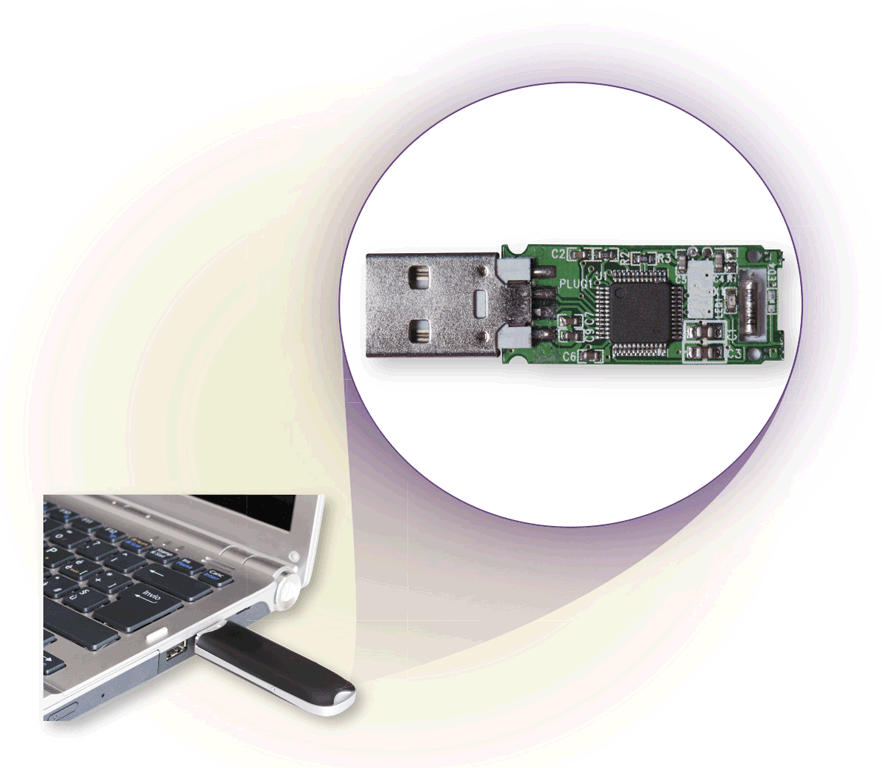 22
© 2016 Cengage Learning®. May not be scanned, copied or duplicated, or posted to a publicly accessible website, in whole or in part.
Pages 382 - 383
Figure 8-13
Cloud Storage
Cloud storage is an Internet service that provides storage to computer  or mobile device users
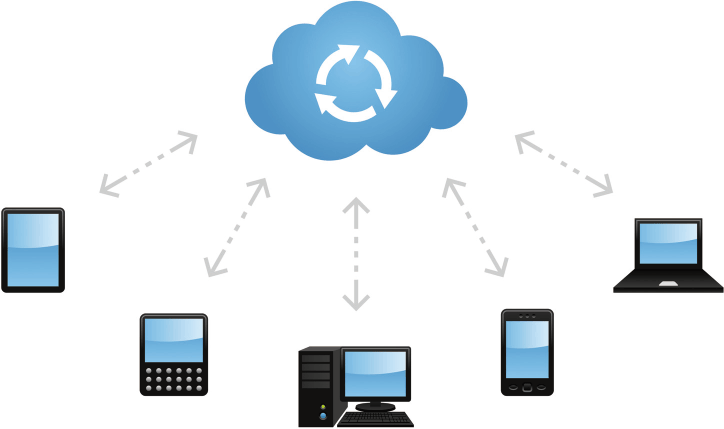 23
© 2016 Cengage Learning®. May not be scanned, copied or duplicated, or posted to a publicly accessible website, in whole or in part.
Pages 383 - 384
Optical Discs
An optical disc consists of a flat, round, portable disc made of metal, plastic, and lacquer that is written and read by a laser
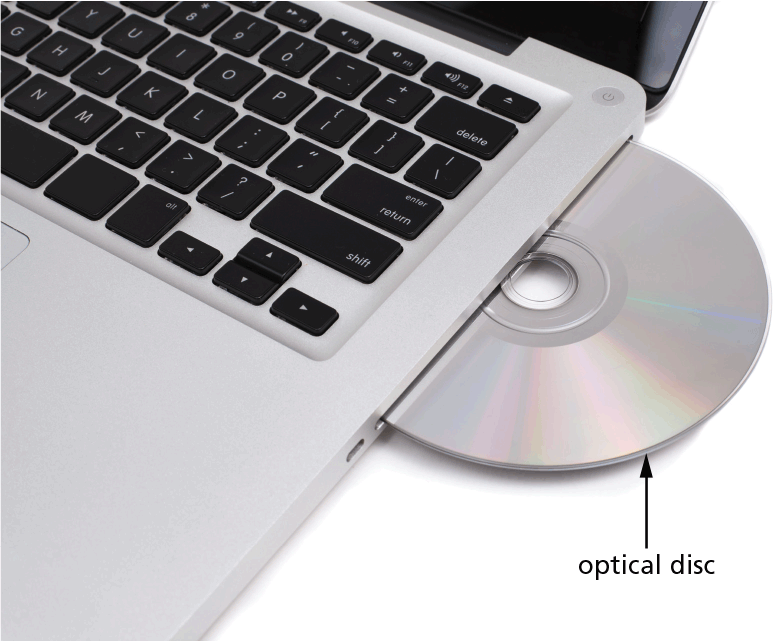 24
© 2016 Cengage Learning®. May not be scanned, copied or duplicated, or posted to a publicly accessible website, in whole or in part.
Page 386
Figure 8-14
Optical Discs
25
© 2016 Cengage Learning®. May not be scanned, copied or duplicated, or posted to a publicly accessible website, in whole or in part.
Page 386
Figure 8-15
Optical Discs
Optical discs commonly store items in a single track that spirals from the center of the disc to the edge of the disc
Track is divided into evenly sized sectors
26
© 2016 Cengage Learning®. May not be scanned, copied or duplicated, or posted to a publicly accessible website, in whole or in part.
Page 387
Figure 8-16
Optical Discs
27
© 2016 Cengage Learning®. May not be scanned, copied or duplicated, or posted to a publicly accessible website, in whole or in part.
Page 388
Optical Discs
28
© 2016 Cengage Learning®. May not be scanned, copied or duplicated, or posted to a publicly accessible website, in whole or in part.
Page 388
Enterprise Storage
Enterprise hardware allows large organizations to manage and store data and information using devices intended for heavy use, maximum efficiency, and maximum availability
RAID duplicates data, instructions, and information to improve data reliability
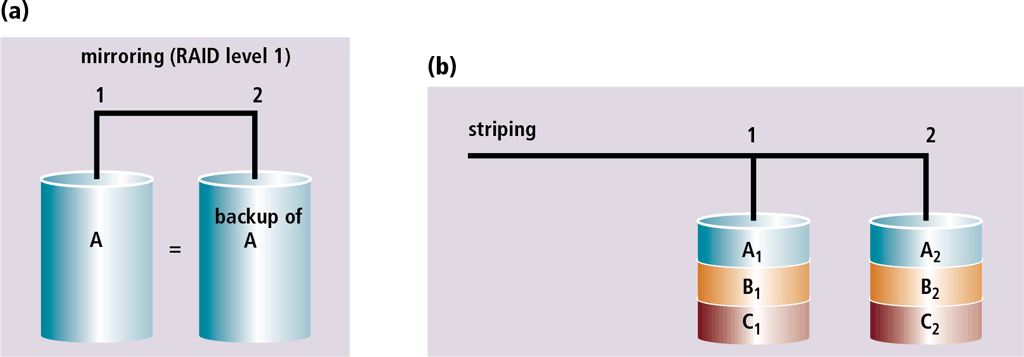 29
© 2016 Cengage Learning®. May not be scanned, copied or duplicated, or posted to a publicly accessible website, in whole or in part.
Pages 389 – 390
Figure 8-18
Enterprise Storage
Network attached storage (NAS) is a server that is placed on a network with the sole purpose of providing storage to users, computers, and devices attached to the network
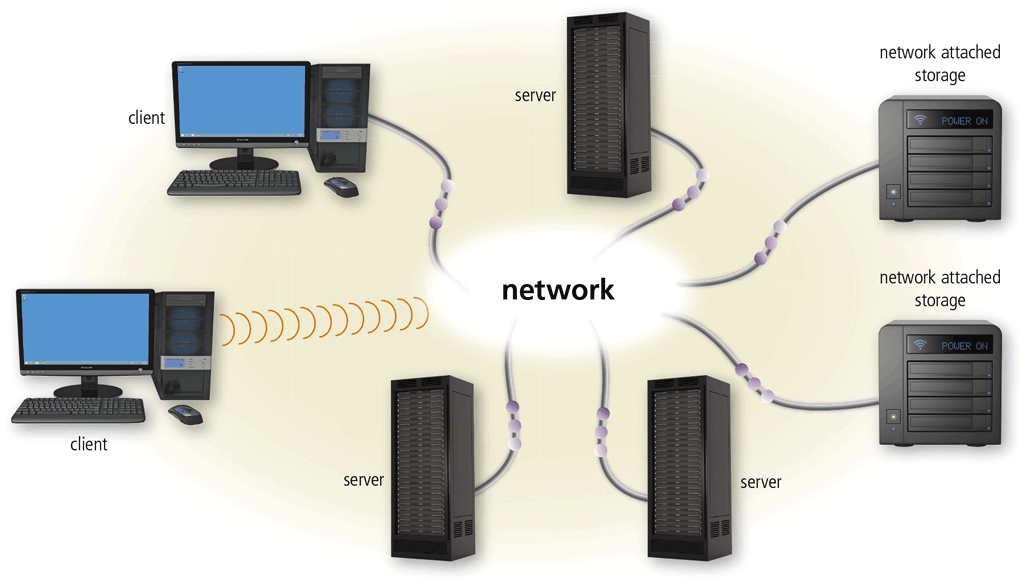 30
© 2016 Cengage Learning®. May not be scanned, copied or duplicated, or posted to a publicly accessible website, in whole or in part.
Pages 390 – 391
Figure 8-19
Enterprise Storage
A storage area network (SAN) is a high-speed network with the sole purpose of providing storage to other attached servers
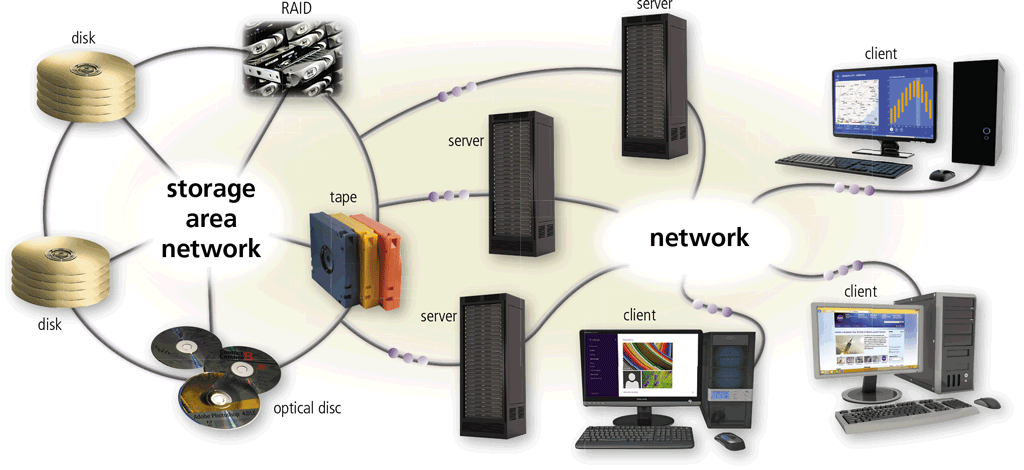 31
© 2016 Cengage Learning®. May not be scanned, copied or duplicated, or posted to a publicly accessible website, in whole or in part.
Page 391
Figure 8-20
Enterprise Storage
Tape is a magnetically coated ribbon of plastic capable of storing large amounts of data and information
A tape drive reads and writes data and information on a magnetic tape
32
© 2016 Cengage Learning®. May not be scanned, copied or duplicated, or posted to a publicly accessible website, in whole or in part.
Page 392
Figure 8-21
Other Types of Storage
A magnetic stripe card has a magnetic stripe that contains information
A smart card stores data on an integrated circuit embedded in the card
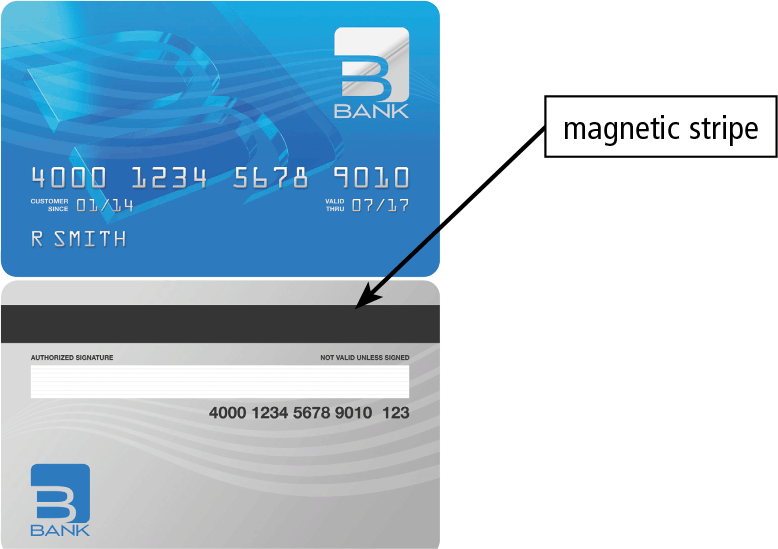 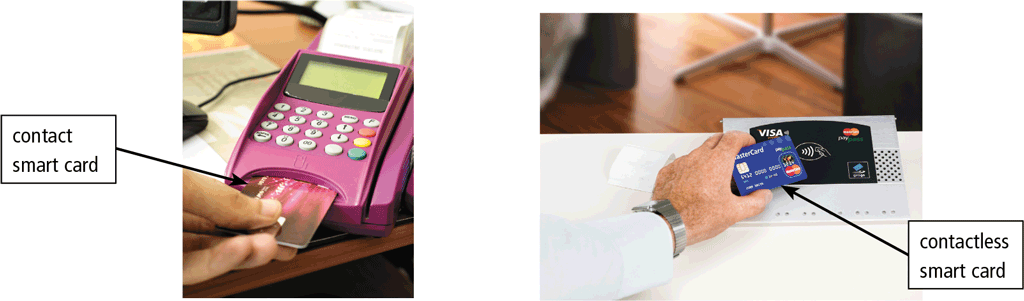 33
© 2016 Cengage Learning®. May not be scanned, copied or duplicated, or posted to a publicly accessible website, in whole or in part.
Page 393
Figures 8-22 – 8-23
Other Types of Storage
The RFID tag consists of an antenna and a memory chip that contains the information to be transmitted via radio waves
An RFID reader reads the radio signal and transfers the information to a computer or computing device
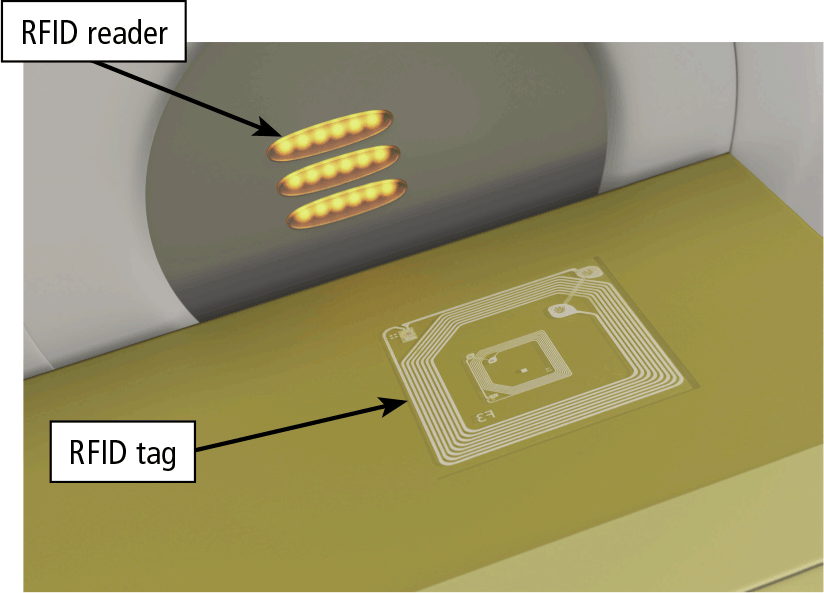 34
© 2016 Cengage Learning®. May not be scanned, copied or duplicated, or posted to a publicly accessible website, in whole or in part.
Page 394
Figure 8-24
Other Types of Storage
An NFC-enabled device contains an NFC chip
An NFC tag contains a chip and an antenna that contains information to be transmitted
Most NFC tags are self-adhesive
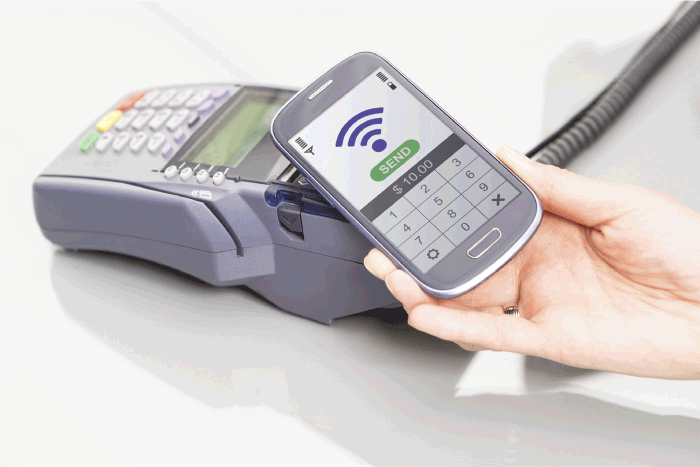 35
© 2016 Cengage Learning®. May not be scanned, copied or duplicated, or posted to a publicly accessible website, in whole or in part.
Page 395
Figure 8-25
Summary
36
© 2016 Cengage Learning®. May not be scanned, copied or duplicated, or posted to a publicly accessible website, in whole or in part.
Page 397
Chapter 8 Complete